Relational Marketingand Communications
Managing relationships and Customer Experiences
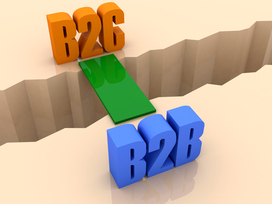 B to C versus B to B
B2B effective messages will focus on how your product or service saves time, money, and resources. What kind of return on investment can buyers expect with their purchase?

in B2B marketing, a few sales can make a quarter. “Because B2B companies typically have higher budgets, and B2B products tend to cost more.  Trust and relationship building are key to marketing success.

a B2B purchase is based more on product logic and features.  A consumer's purchase instead is often based more on emotion.

B2C marketing focuses on the results and benefits a product
      brings to the life of the customer: Price, quality, features
Elements of Service
After branding, product creation and launch, this is the next phase.

 1) A service encounter: the period of time during which a customer interacts directly with a service.

The quality of this encounter impacts perceived service value,
which influences customer satisfaction.
Service Levels
Levels:  High contact – person to person   	 		          			encounter from beginning to end of the  		     			service
               Medium contact- some personal  			         			contact but limited
               Low contact- little or no personal 			          			contact (an ATM, internet search, TV 			     			entertainment
Performance Measurement
By surveys (SERVPERF) to rate their feeling about the service received:

Reliability......... dependability of repeat performances
Responsiveness.... willingness of staff to provide prompt service
Assurance....... courtesy, confidence and competence of staff
Empathy........ consideration and care given to customers
Tangibles....... appearance of employees, facilities, 			 	
                          communication materials, etc.
Loyalty and RetentionCustomer Care
Incentivized loyalty- ie. collecting reward points
Price loyalty
Emotional loyalty.... personal identification with the supplier with real or perceived benefits
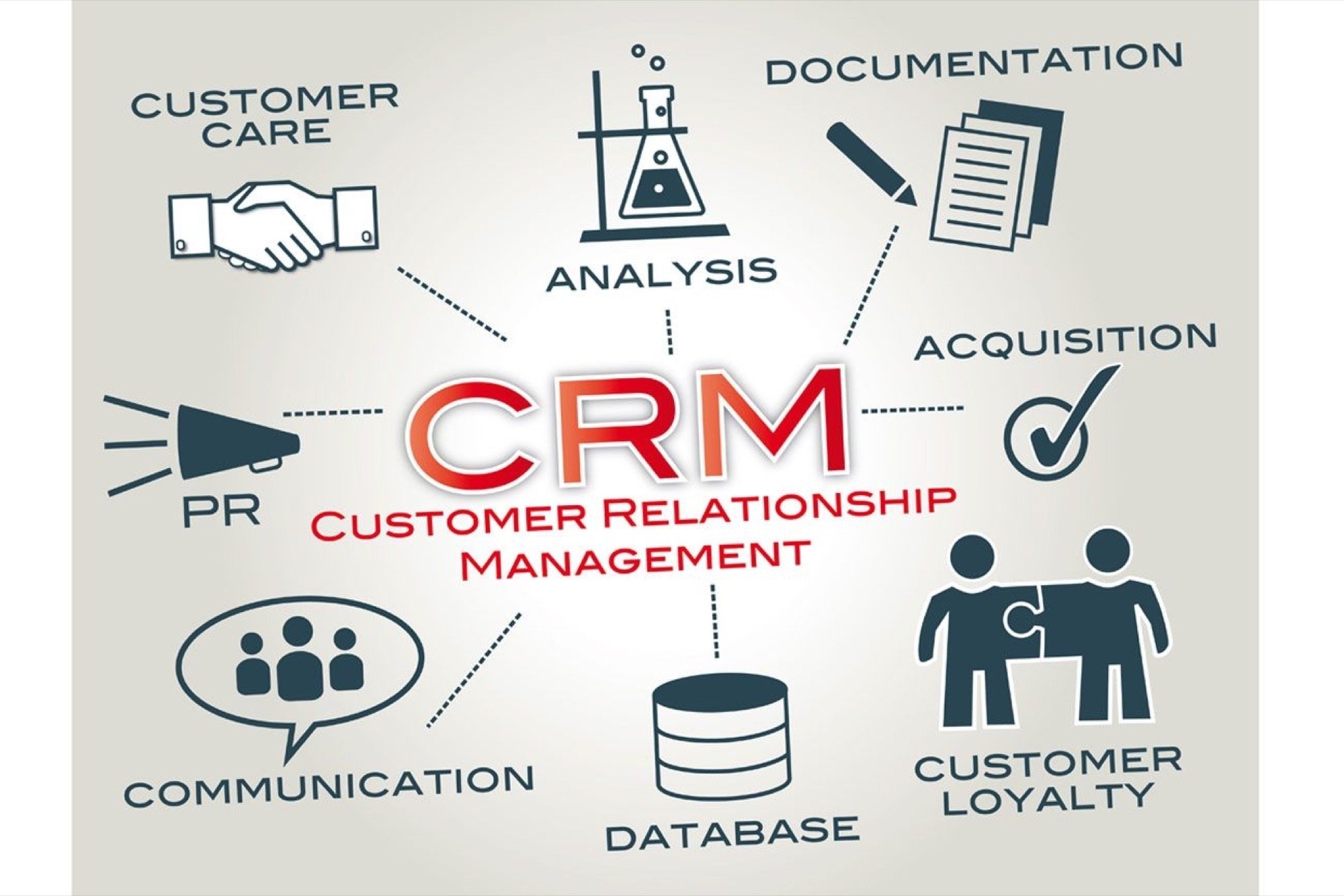 CRMCustomer relationship management
A system for managing a company’s interactions with current and future customers
Uses technology to organize, automate and synchronize sales,
     marketing, customer service and technical support.
•    Complex software to record data on all transactions and   	interactions with customers and business partners.
         - puts customer needs and solutions together
         - Sales force automation: lead generation, tracking analysis
         - Data generation from transaction info to provide KPI's
         - Opportunity management: to forecast growth trends
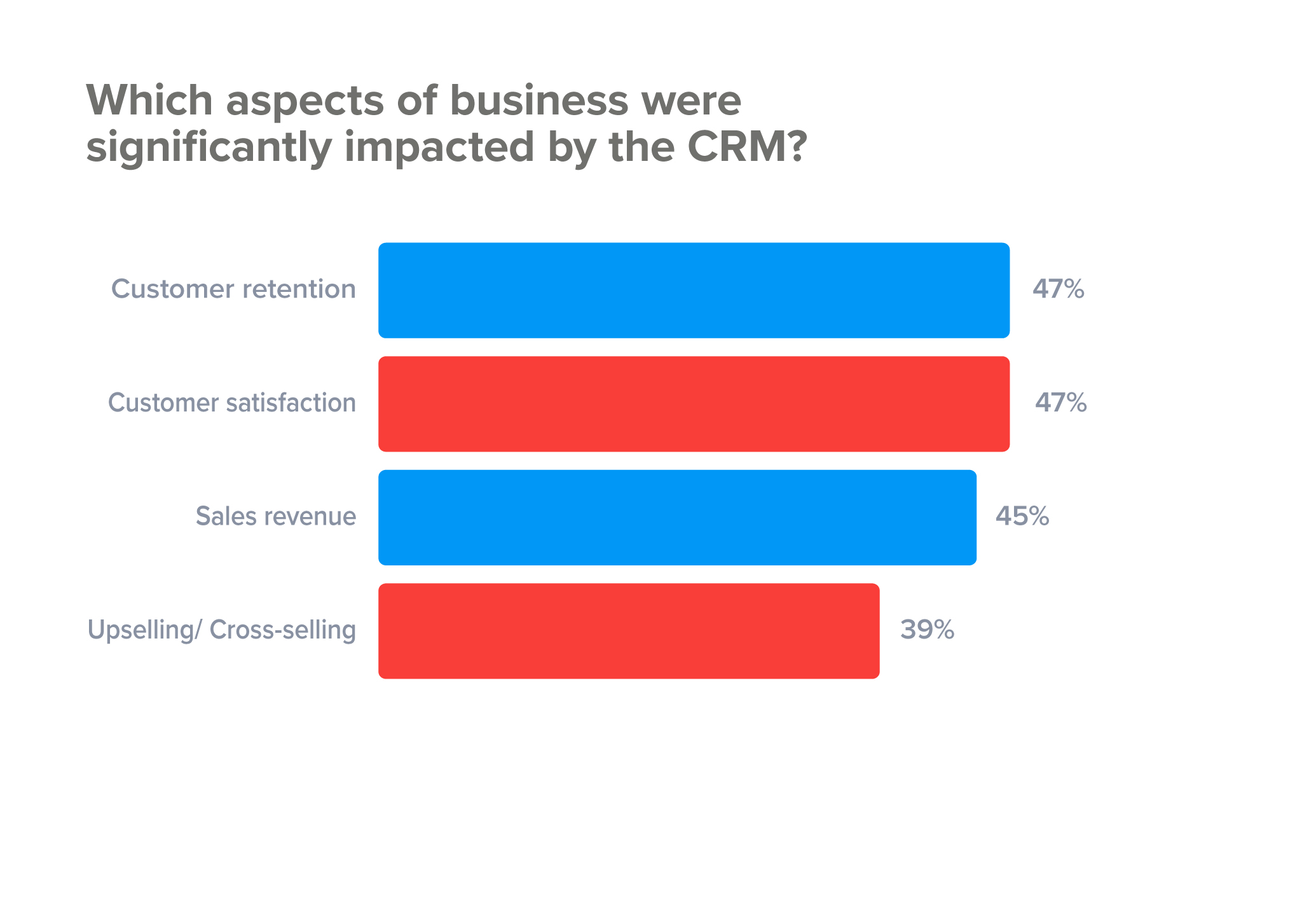 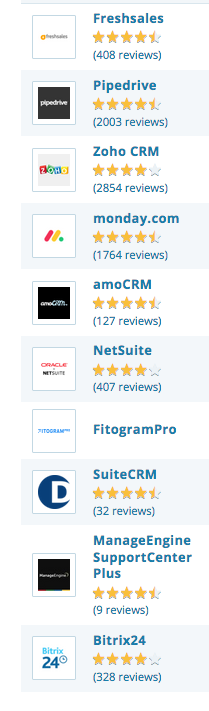 Which Software?
Best rated:
Best known:
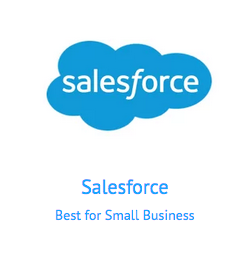 Customer service options
Not just the classic"passive" phone call center
New technologies are required to meet the
    requests for product & brand support:
     -live chat, community forums, social media,
       AI, pro-active customer outreach/follow-up
Customer Experience(their “journey”)
The total customer reaction to his contact with the service. The emotions provoked, sensations felt, knowledge gained and skills acquired through active involvement with the company pre-, during and post-consumption.
    rational, emotional, sensorial, physical, spiritual
•  All factors contribute to a high value experience: 
    ambiance, color, packaging, ease of use, customer support,   
    product performance, personal validation of your choice
    of the product and brand.
The Nordstrom Experience
Their employees:  the philosophy is “hire the smile, train the skill.”
Feeling that you are part of something meaningful. (“Selling clothes isn’t what we do. It’s filling people’s needs and making them feel better emotionally.”)
Feeling valued. (“The more people are valued, the more connected they become. It perpetuates itself.”)

The Customer: They  expect excellent quality clothing and will pay a premium
price for that plus the store sales service, product guarantee, and for the feeling of being part of a special experience.  The Nordstrom customer is solidly connected to the brand and that loyalty is reinforced over the years.

•New Mobile CRM app:
Nordstrom CRM app
allows consumers to buy products, develop looks, create a wish list, venture in-store for events and call customer service.

Nordstrom’s branded rich app is a critical component of a successful cross-channel mobile strategy as it empowers Nordstrom to build a closer, more personal relationship with their most loyal customers

Nordstrom can engage and transform customers from occasional visitors to loyal customers by having them download the app for faster, more frequent and higher value experiences
Nordstrom mobile app
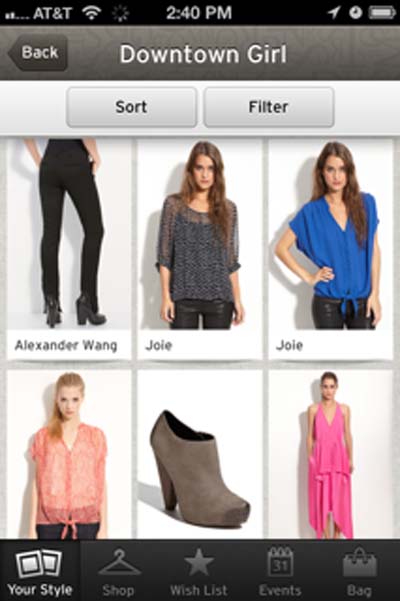 Users can click on the style that most represents the way they dress and are given choices of handbags, tops, bottoms and other accessories.
Selecting a product will bring up its individual page with a description and an option to share via email, Facebook or Twitter.
Nordstrom can engage and transform customers from occasional visitors to loyal customers by having them download the app for faster, more frequent and higher value experiences
When service goes bad:key elements to correct
1. Set standards of behavior
       - answer phone in less than 4 rings
       - have professional phone greetings
       - answer emails within 1 hour
-
2.  Start using the right language
      - "you owe us €50" ....... "our records show a 	 	balance of €50"
      - "Please hold"....."May I briefly place you on hold"
-
3. Train employees about what extraordinary
     customer service looks like.
    - Apple
    - Starbucks
    - Ritz-Carlton hotel
-
4.  You need an adequate CS budget
      - fast effective service requires enough staff
      - do you have an after-hours capability ?
      - use FAQ  to avoid unnecessary calls
-
5. Have reliable internal CS communication
   - follow every inquiry or complaint from start
     to resolution:
   - have a tracking system to know where each
     inquiry is, who is responsible and the status.
Communications
Website 
content marketing
The new world of AI... finding customers, improving efficiency, using to communicate. 
Linking content offered to final sales
    Research:      Brand Tracking
                           adjusting content delivery
                           linking ADV to social content
                           CRM to confirm results
Final Exam Review
You are responsible to know all the content of the lectures that are on the lesson slides plus any relevant key information given by the guest that spoke to the class.

Pay attention to how to market a new product or service and also how to devise a marketing plan to solve a company problem.

During the final you cannot use notes or activate a cell phone or tablet
      device. The final exam will be on 22/05 and starts at 9 and you have
      until 12.00 to finish. Be prepared and please be ready on time !!
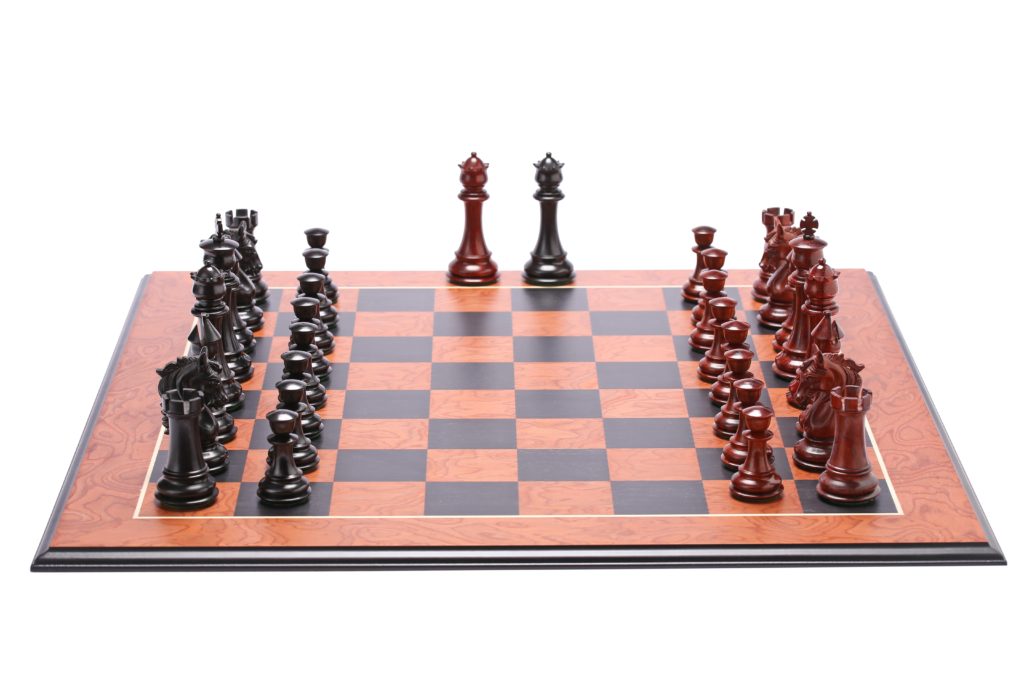 Marketing is Chess
Know the power of each piece
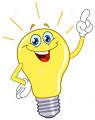 =
Insight
Market
Strategy
Remember: Analytical & Intuitive ?
“Logic will get you from A to B. Imagination will take you everywhere.”
“If you can't explain it to a six year old, you don't understand it yourself.”
                       - Albert Einstein
S.W.O.T. Analysis
•  To determine an organization’s strategic position
 
•  A way to identify  four Key elements that have an impact on strategy
 
•  The matrix created forms a basis for discussion of strategic planning
S.W.O.T.
MARKETING MIXThe 4 P’s +1
Elements of Marketing management
Product idea and creation
Market research (trends,  consumer taste, competition, pricing, etc)
Financial analysis for product viability
Strategic analysis (target market)
Product testing
Marketing plan
Pre-advertising/promotion
Training of sales force
Launch activity
Full advertising/promotion activity
Distribution-Product placement
Monitoring sales activity
Post launch analysis
Strategic planning revisions based on feedback/results
Customer service
Communication PR for product and brand management
Research    Customer Insight
Fundamental research is the key to planning, designing a product or service.
• Identifying and monitoring customers’   	       	changing needs

First have a Strategic goal-  a Marketing Strategy
Then, the market research determines the impact of that strategy.  One can modify selling tactics based on good market data collection and analysis. Keep constantly tuned into customer behavior.
Brand Name
Easily spelled, remembered, spoken
Indicative of the product’s major benefits
Distinctive, unique
Capable of registration protection
[Speaker Notes: Examples:  Lego, Sure (deodorant)
Foreign language problems must be checked out:
Clairol “Mist Stick” ..... in German, mist means manure (letame)]
Brand Quiz
Brand Identity
Brand Quiz
Brand Identity....... is the collection of all elements that a company creates to portray the right image to its consumer.
x
Brand image
x
Brand image……… what people actually think about the brand
x
Brand awareness
x
Brand awareness ……….. how much people are aware of the brand
x
Brand extension
x
Brand extension… when a new product or service is added and is associated with the existing brand
x
Off-brand
x
Off-brand…… when a product does not have a particular brand name... usually inferior, less expensive.   Sometimes also referred to as a
   "store brand".
x
Brand equity
x
Brand equity…… the value that a brand adds to a product or service
x
Brand positioning
x
Brand positioning...identifying and trying to occupy a market niche; creating a distinct impression in the customer’s mind. It is their perception of your company in relation to your competitors.
x
Derived brand
x
Derived brand… when a component of a product becomes a brand on its own.
        (sometimes called a “spin off” )
Definitions
Brand identity … what a company wants people to think about a brand
Brand image……… what people actually think about the brand
Brand awareness ……….. how much people are aware of the brand
Brand extension… when a new product or service is added and is associated with the existing brand
Off-brand…… when a product does not have a particular brand name... usually inferior, less expensive
Brand equity…… the value that a brand adds to a product or service
Brand positioning...identifying and trying to occupy a market niche; creating a distinct impression in the customer’s mind
Derived brand… when a component of a product becomes a brand on its own
                              (sometimes called a “spin off” )
Classic Distribution
Classic Channel Strategy
Direct Channel Structure
Manufacturer has control of everything from him to consumer:

        Examples ?
[Speaker Notes: Adobe systems and others:  digital content, software delivered electronically directly to end buyer
Dell Computer- all phases controlled by Dell (JIT manufacturing and delivery)]
Digital activities
Internet marketing/advertising
Search marketing: to optimize positioning
Email marketing: direct communication with permission
Mobile marketing: phone and wireless world
Online retailing: (B2C) shopping, click, order, have delivered
Advergaming: Video & online games to advertise/brand
Social media marketing: using social networks to produce content that users will share; for customer reach and brand exposure.
Viral marketing: using promotions, ideas, clips to “pass on”
[Speaker Notes: Search marketing: Search Engine Optimization (SEO) tactics, key word magic, paid placement]
Price
What is the value of the product or service to the buyer?
Are there established price points for products or services in this area?
Is the product price sensitive? Will a small decrease in price gain you extra market share? Will a small increase be indiscernible, therefore gain you extra profit margin?
What discounts should be offered to customers; when should they be offered and why 
How will your price compare with your competitors?
Place
Where do buyers look for your product or service?
If they look in a store, what kind? A specialist boutique or in a supermarket, or both? Or online? Or direct, via a catalogue?
How can you access the right distribution channels?
Do you need to use a sales force? Or attend trade fairs? Or make online submissions? Or send samples to catalogue companies?
What do your competitors do, and how can you learn from that and differentiate?
Tools of Marketing
Advertising
Sales Promotion
Public Relations
Direct Marketing
Personal Selling
How do they compare regarding:
                Cost
                Credibility
                Level of control
[Speaker Notes: Advertising: High, Low, Medium
Sales Promotion: Medium, Medium, High
Public Relations: Low, High, Low
Direct Marketing: Med, Med, High
Personal selling: High, Med, Med>]
Traditional“above the line advertising”
What most people think of as advertising:
 			• Mass media used to build a brand
			• Television, radio
			• Sponsorship deals
			• Display advertising     				 	  	(newspapers,magazines, and on internet)
			• Advertorials
			• Brochures/catalogues
			• Yellow pages
[Speaker Notes: Siemens-Disney sponsorship deal –synergy but why:
Siemens (also Coca-Cola, hewlett Packard, General Motors ar “corporate alliance partners]
"Below the line" marketing
Products are promoted in media other than mainstream radio or television
A more targeted communication
 - direct mail (coupons, offers, promotions)
-  trade shows and events
- SEO marketing
- Social media targeted campaigns
- most poster/billboard advertising
Developing a Communication Strategy
The A-I-D-A model

Awareness : bring attention and knowledge of product 

Interest: create a high level of interest in that product

Desire:  Converts interest into desire to buy

Action: makes the purchase or changes their purchasing
                   behavior.
[Speaker Notes: What is the L’Oreal slogan ?  Logical or emotional ?  May cost more, but a superior product and after all I’m worth it !]
Customer Journey Funnel
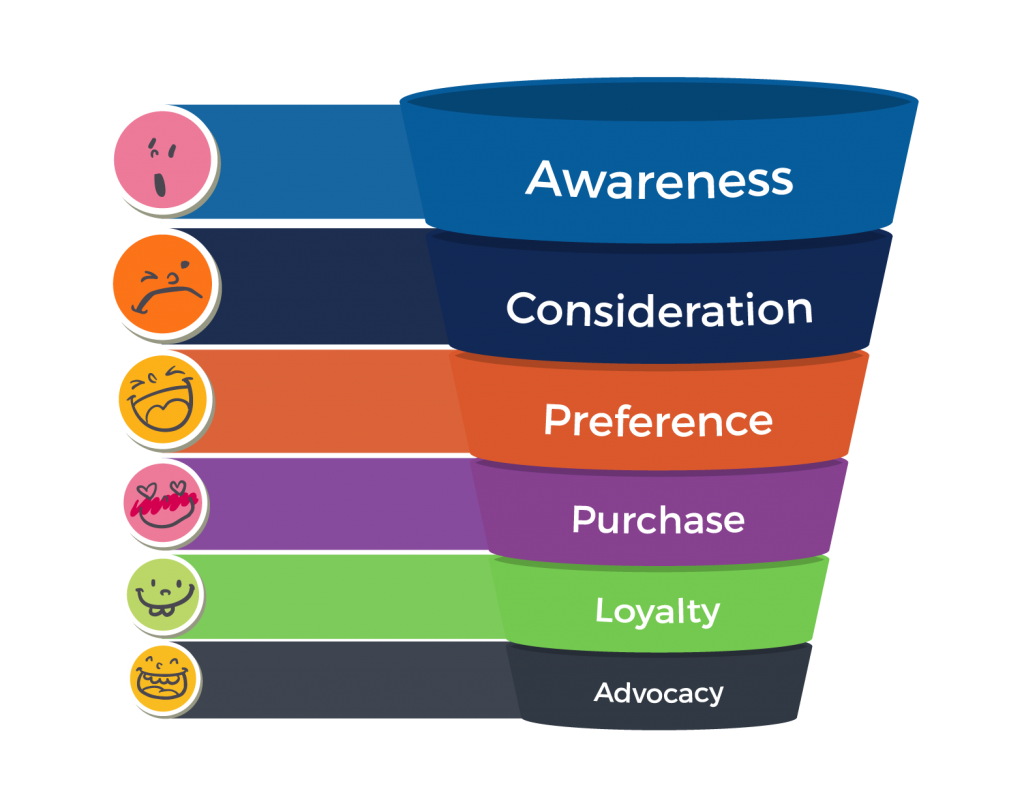 Every strategy session asks:
Where are we? (positioning)
Who are we? (our brand)
What does the public think of us? (brand image)
Where do we want to go? (future positioning)
How can we change the image  of our company? 
How do we advertising this to the public? (media mix)
Positioning
Positioning is the single greatest influence on a customer’s buying decision
Each customer evaluates products in the market according to their mental map of the market
Positioning exists in customers’ minds, not in positioning statements
People do not easily or willingly change their minds about a product’s positioning
Making the product easier to buy through effective positioning makes the product easier to sell.
Remember Acqua Ferrarelle ?
Their brand position dropped by 20% in the last 5 years.
Their sales have steadily dropped 5-7% annually for the last 5 years.
Increased competition; people choose water
    principally on the price
They are losing shelf space in markets
Ferrarelle Positioning
slogan: "A miracle of nature"
Healthy water for the family
naturally sparkling.. nothing added
high concentration of essential minerals
Higher price for a better product
What did Ferrarelle add to their advertising ?
What qualities are now promoted to differentiate them from other waters ?
What did Ferrarelle add to their advertising ?
What qualities are now promoted to differentiate them from other waters ?

 Sustainability :  Recycling program of their
                                  bottles. Using testimonials in
					      their TV spots.
What did Ferrarelle add to their advertising ?
What qualities are now promoted to differentiate them from other waters ?

 Sustainability :  Recycling program of their
                                  bottles. Using testimonials in
					      their TV spots.
 Family Health :  Using children in "alleluia"ads;
                             (Thank God my parents buy Ferrarelle)
Choosing the media mix
Media Mix is the combination of advertising channels that is used in the promotion of a particular good or service. 
The idea is to choose the right combination to communicate with the audience and make an impact as estimated in the media planning strategy.
For the media mix to be effective, it’s imperative that the demographics of the target segment are considered. The closer a media mix reflects its target segment, the more successful it is.

Key elements in the decision:
Type of product
Budget
Profile and habits of typical customer
Timing and Product seasonality
Knowledge of competitors media strategy
Customer Insight
Fusing knowledge from many sources, such as industry reports, surveys, sales force data, CRM data, focus groups, employee feedback, social media data analysis, managerial intuition.
Product Creation
From concept to marketing strategy
Can a great idea be a successful product ?
Gadget or visionary ?
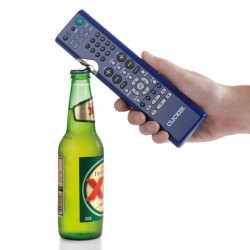 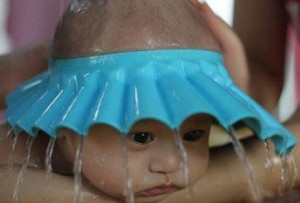 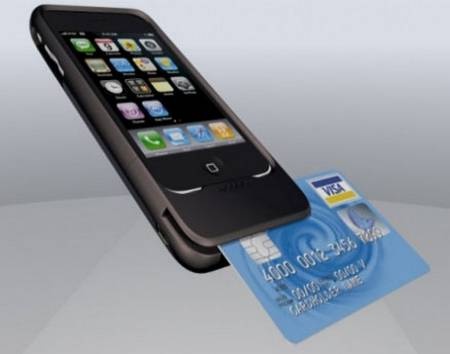 [Speaker Notes: Hundreds (maybe thousands) of new products are invented daily.  Some novelties, gadgets, limited value.  
Some address a need that is part of a long term trend that could open a huge market........ the card reader telephone. 
** What is that market ?:  ( “mobile payment systems” )... now a huge competitive battleground for positioning
R&D departments: focus on trends, changing needs, trying to find a solution with a product/service/system
,What are examples of breakthrough products/services ?  Electric light/electric network/ automobile, phone, radio, television, nuclear, transistor, silicon chip,personal computer,internet, GPS, smart phone/ pads
We are in the communication age begun in 1982;  currently what is hot?  (alternate energy)]
Developing a New Product
• Analyze data, trends.. brainstorm
  Considerations(reality check):
-valid concept 
-feasibility of cost and   
 manufacture
-market demand (who,where,why)
Product Qualities
Uniqueness
Quality
Essential
Stylish
Ground breaking / “game changer”
Short-life gimmick

Reliable
Easy to use
Luxurious
Economical
Practical
Value for the money
Innovative
Ask first:
sector & competition
identity of brand- qualities 
awareness level
mass or niche product
target identification
costs
pricing
promotion & PR
•  launch & distribution method
Marketing challenges today
1: restarting business activity in this health  and  energy crisis
2. declining organic reach (as platforms shift more free exposure to paid adv)
3. building a brand name (with steady trust building-on & offline)
4. keeping content relevant and effective (linking to SEO performance)
5. understanding and interpreting data to make valid decisions
6. use of AI (in sentiment and predictive analysis)by the big media players
7. privacy laws (GDPR) are closing off access to personal data
8. personalising customer communications (conversational language)
9. combatting the Amazon effect
10. making full use of data (smaller players at a disadvantage)
Strategies post-coronavirus
While shoppers moved online during the pandemic, it has actually become cheaper for businesses to buy digital advertising, as demand has fallen.

Brands are likely to benefit from free ads on Google, which made product listings on its Google Shopping platform free last month, in a move designed to win e-commerce advertising business from Amazon.

(The coronavirus) is accelerating the catalyst for people to move from wholesale businesses to direct to consumer businesses and move from businesses that traditionally used a physical store model to adapting a multi-channel selling approach.

Direct-to-consumer (DTC) brands, those that sell to people through their own channels rather than via third-party retailers, have especially taken advantage of cheaper online media buys.
Product Development Puzzle
1 Develop the actual product, create logo, packaging or style
 
2 Analyzing market test and calculating market potential for the product
							
                3 Determine marketing distribution strategy                     4 Final adjusted business model                                     
 
                 5 Set a  customer service strategy                                               6 Launch product                   
 
            7 Determine media mix for advertising and promotion           8 Careful real market testing                          
									
9 Research and develop the product concept                       10 Product launch strategy
 
               11 Marketing cost calculation and anticipated ROI 
 
12 Preliminary business model                             13 Analyze data, trends.. brainstorm..idea creation                                         
 
            14 Deposit profits in an offshore in Panama                      15 Determine the pricing                          
									
16 Seeking investment partners              17 Test final concept with colleagues and potential consumers
 
                  18 Developing a model for tracking marketing and sales activity 
 
  19 Getting initial development financing 	    20 Cost analysis before doing the prototype stage
New Product Development
•13 Analyze data, trends.. brainstorm... idea creation
•9 Research and develop the product concept
•17Test final concept with colleagues and potential consumers 
•20 Cost analysis before doing the prototype stage 
•12 Preliminary business model
•19 Getting initial development financing 
•1 Develop the actual product, create logo, packaging or style
•15 Determine the pricing
•11 Marketing cost projection and anticipated ROI
•8 Careful real market testing 
•2 Analyzing market test and calculating market potential for the product
•4 Final adjusted business model
•16 Seeking investment partners
•3 Determine marketing distribution strategy
•7 Determine media mix for advertising and promotion
•18 Developing a model for tracking marketing and sales activity
•10 Finalize launch strategy
•5 Set a customer service strategy
•6 Launch product
•14 Deposit profits in an offshore account in Panama